Système optique
Michelson
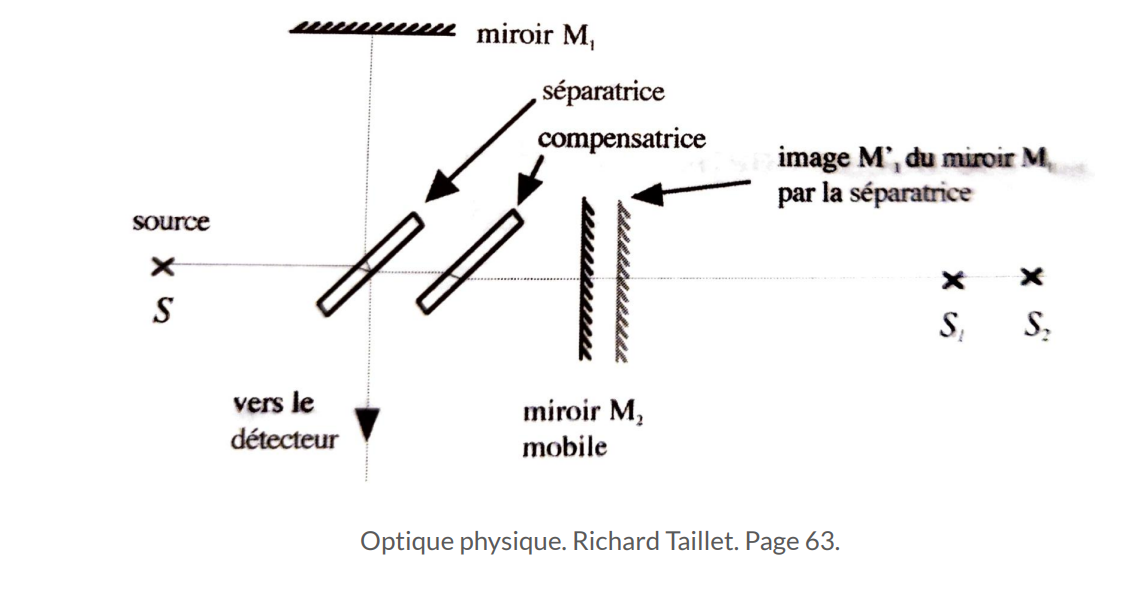 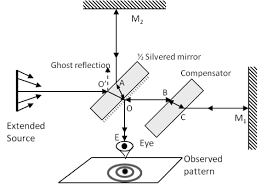 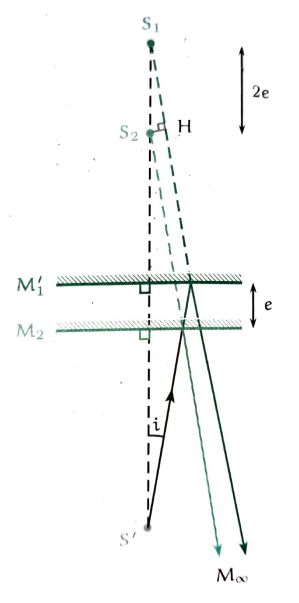 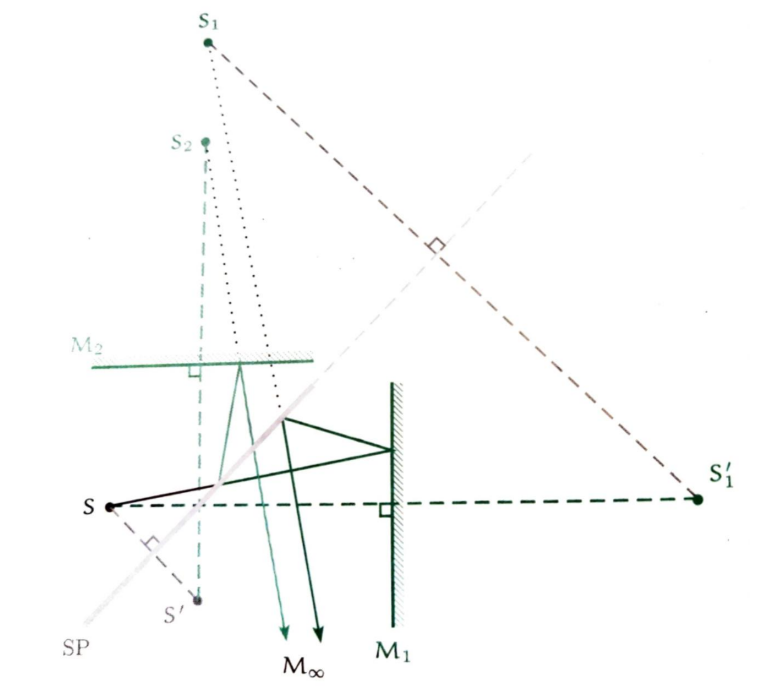 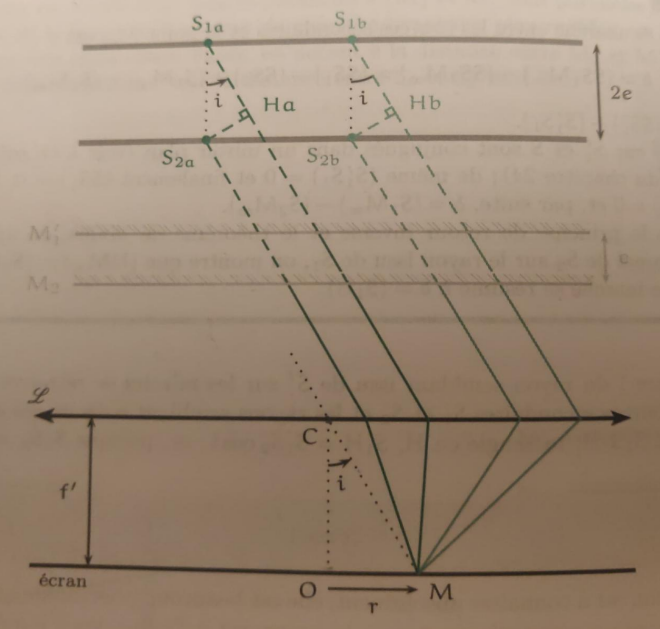 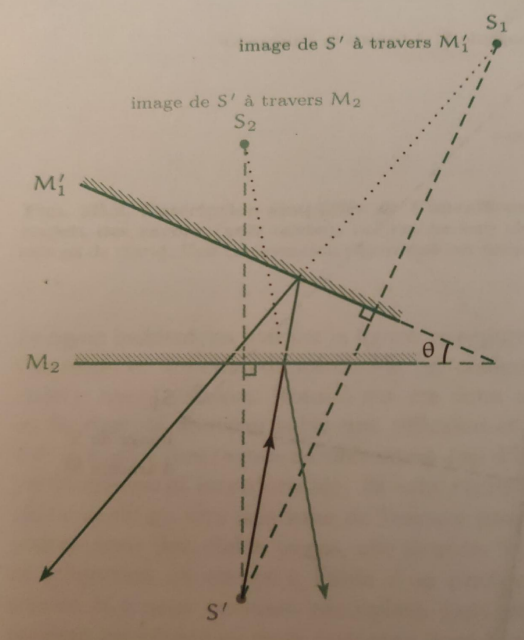 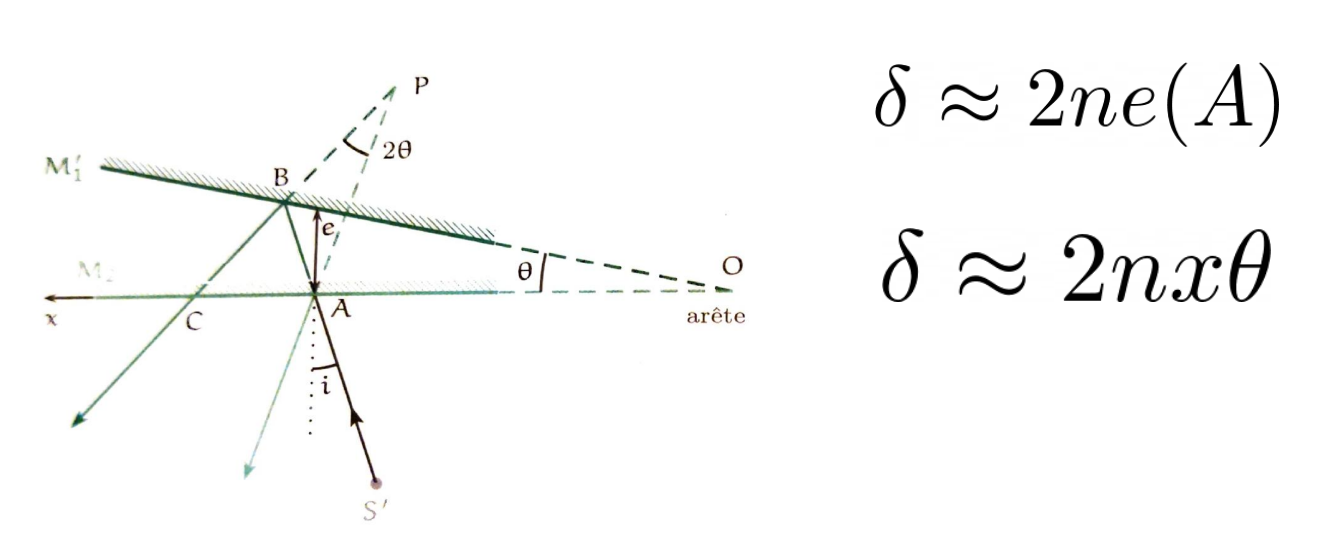 Fabry-Perot
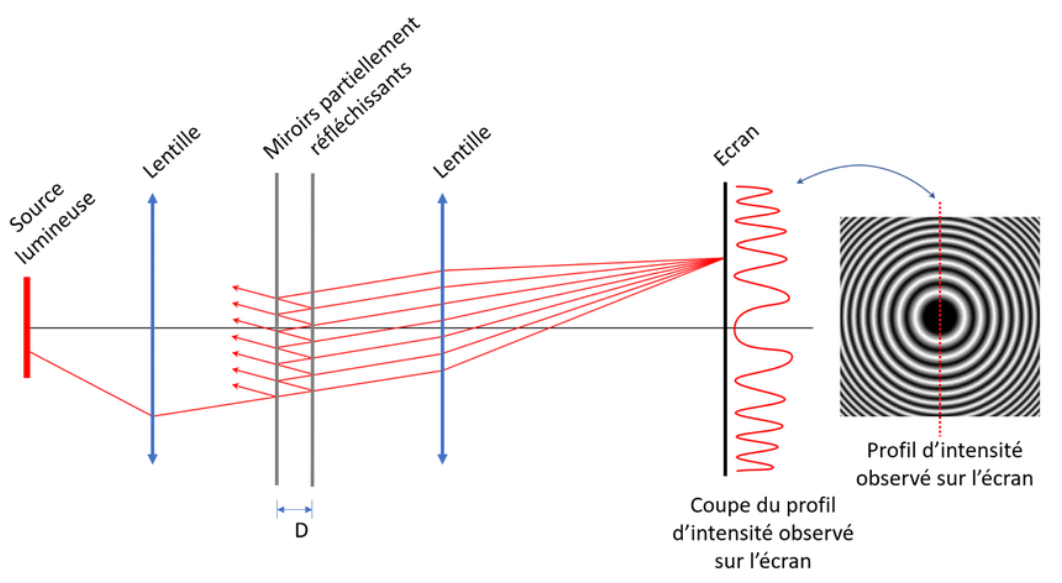 Vialar, Pierre. (2018). Propriétés mécaniques et nanotribologiques de monocouches auto-assemblées de microgels de poly(NIPAM) cationique en milieux aqueux.
Goniomètre
Microscope optique
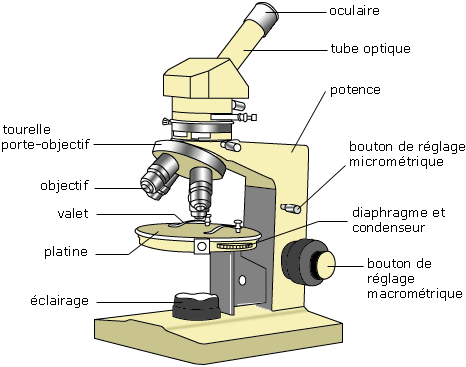 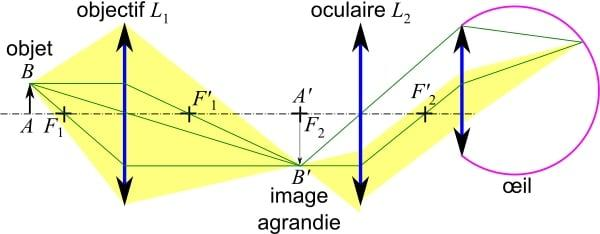 Eclairement de kohler
Microscope contraste optique
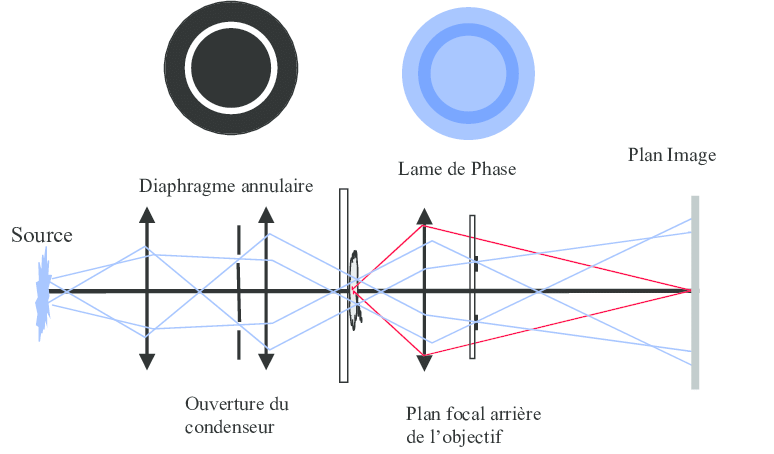 (PDF) IMAGERIE OPTIQUE MICROSCOPIQUE 3D : Introduction aux techniques de microscopie optique. Contraste des images (researchgate.net)
Microscopie à sonde locale — Wikipédia (wikipedia.org)
Microscope de fluorescence
cf projet M1
Microscope électronique
CEA
Microscope électronique — Wikipédia (wikipedia.org)
Microscope à force atomique
Microscope à effet tunnel
Lunette astronomique
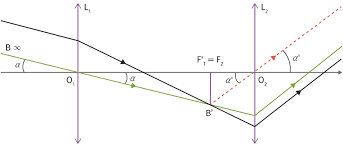 Télescope cassegrain
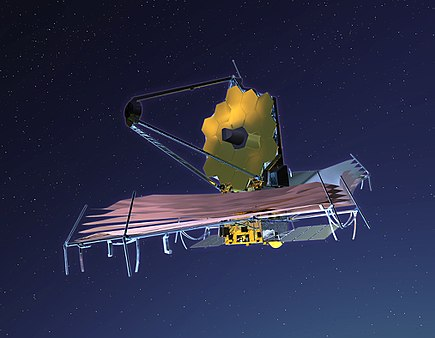 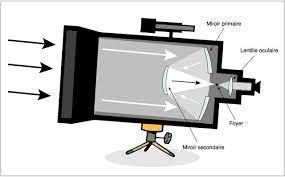